FR 103, Chapitre 12
Leçon 1
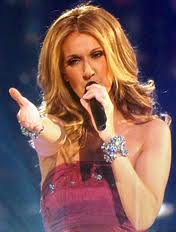 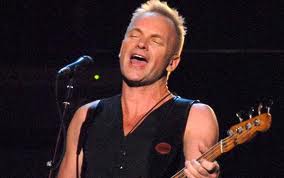 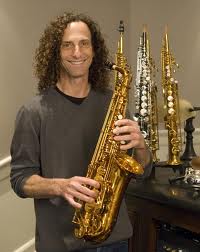 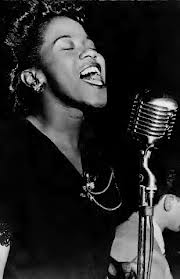 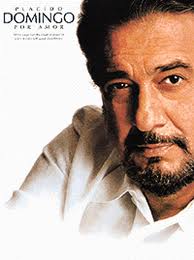 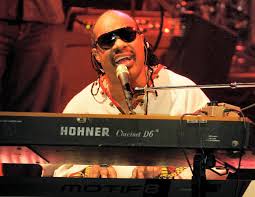 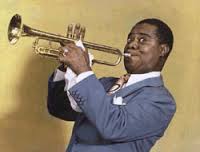 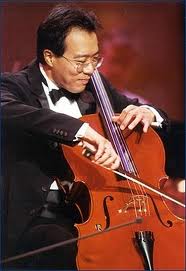 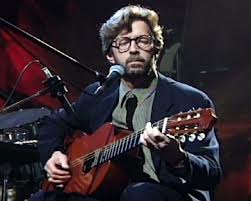 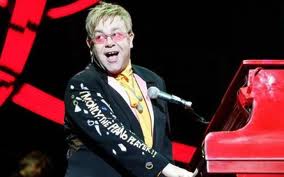 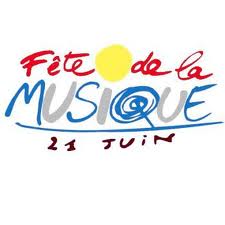 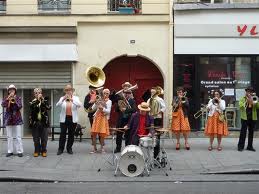 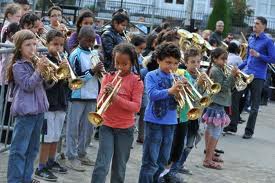 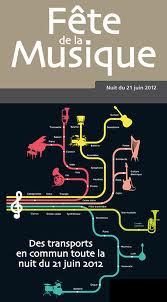 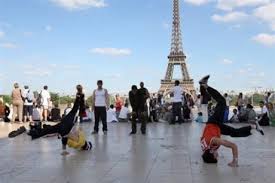 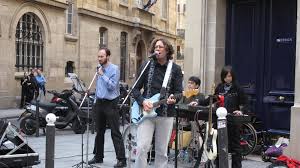 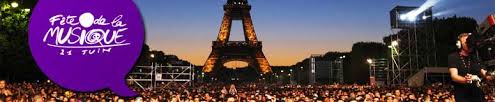 http://www.fetedelamusique.culture.fr/
Les verbes suivis de l’infinitif
Au futur proche:
Je vais aller au cinéma.
Tu vas regarder la télé.

Verbs de préférence:
J’aime jouer du piano.
Je préfère dormir beaucoup.
Je déteste faire les devoirs.
Les verbes suivis de l’infinitif
Les verbes de modalité:
Je dois faire mes devoirs.
Je veux aller à Iowa City.
Je ne peux pas dormir.

Savoir:
Elle sait jouer de la guitare.
Je ne sais pas nager.
Les verbes suivis de l’infinitif
Espérer
J’espère voyager en Californie.

“Il faut”
Il faut étudier.
Verbes + préposition + infinitif
Aider à
Apprendre à
Commencer à
Continuer à
Inviter à
Réussir à
Accepter de
Arrêter de
Décider de
Essayer de
Finir de
Oublier de
Refuser de
Rêver de
****venir de + infinitif (to have just done something)
Pour chaque phrase, ajoutez un verbe logique pour donner plus de détails.
Adrien apprend _____la flûte à l’école.  (jouer)
Elle finit _____ses devoirs. (réviser)
Je continue _____mes leçons de chant. (suivre)
Tu as oublié ____ le concert hier soir? (venir)
Delphine arrête ____la danse. (faire)
Nous adorons _____le jazz.  (écouter)
J’essaie ____le saxophone.  (jouer)
Quelles sont vos résolutions pour l’an 2018? Faites une phrase pour chaque verbe:
Accepter (de)
Arrêter (de)
Décider (de)
Essayer (de)
Apprendre (à)
Commencer (à)
Finir (de)
Oublier (de)
Refuser (de)
Rêver (de)
Aider (à)
Continuer (à)
Réussir (à)

Modèle:  Je commencerai à manger des légumes.
Refrain 
J'ai perdu mon amie,Sans l'avoir méritéPour un bouquet de roses,Que je lui refusaiRefrainJe voudrais que la rose,Fût encore au rosierEt que ma douce amieFût encore à m'aimer(autre version:Et que le rosier mêmeÀ la mer fût jeté.)Refrain
À la claire fontaine,M'en allant promenerJ'ai trouvé l'eau si belleQue je m'y suis baignéRefrain :Il y a longtemps que je t'aimeJamais je ne t'oublieraiSous les feuilles d'un chêne,Je me suis fait sécherSur la plus haute branche,Un rossignol chantait
	RefrainChante rossignol, chante,Toi qui as le cœur gaiTu as le cœur à rire,Moi je l'ai à pleurer